技术说明书
恒流变合成基钻井液辅乳化剂
发布日期： 2024-6-10
PF-FSCOAT
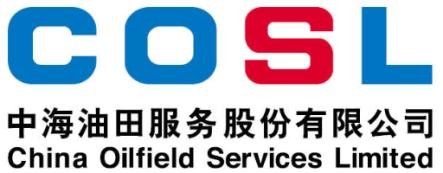 PF-FSCOAT是磺化阴离子类表面活性剂，作为辅乳化剂用于恒流变合成基钻井液体系，增强界面膜强度，形成稳定的油包水乳液，需与主乳化剂PF-FSEMUL、润湿剂PF-FSWET配合使用。


主要特性
能够提高固体颗粒亲油性
有效提高乳液稳定性
一定程度降低高温高压滤失
抗温稳定性好

应用范围
适用于恒流变合成基钻井液体系
适用温度：≤220℃（430℉）
推荐加量：11-20kg/m3（3.5-7ppb）
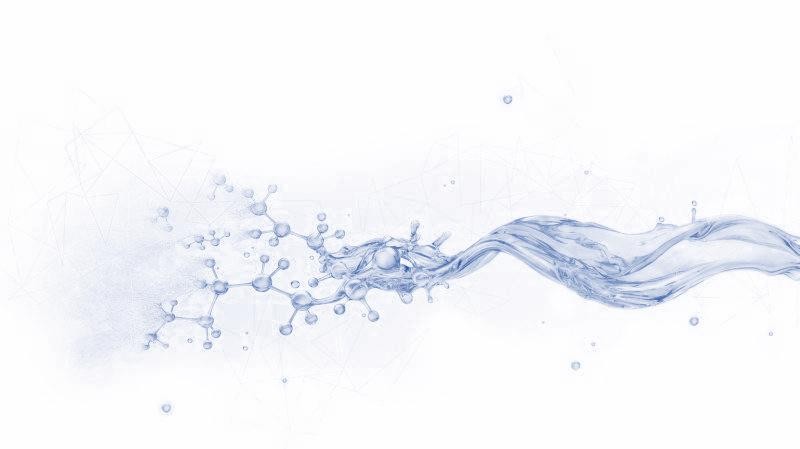 包装储运

包装要求：塑料桶或按用户要求
包装规格：200L/桶或按用户要求
贮存条件：贮存在干燥通风处，远离热源、火源
www.cosl.com.cn
中海油田服务股份有限公司
本信息仅供参考，COSL对该部分的信息不做任何担保和保证。
所有涉及到的产品和质量保障应遵守销售条款。本文件中的内容不具法律效应，也不是有效的法律建议。
河北省廊坊市三河燕郊行宫西大街81号
zhangxd11@cosl.com.cn
+86-10-8452 2344
Page 1 of 1